Родительский контроль за поведением детей       в глобальной сети Интернет
ИНТЕРНЕТ
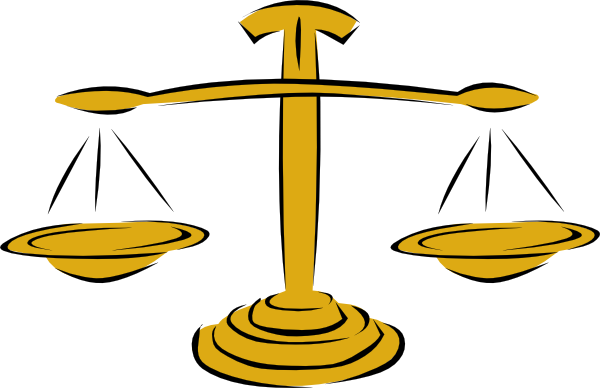 плюсы
минусы
Общение с друзьями;
Поиск информации;
Развлекательный контент;
Обучение; 
и т.д.
Отсутствие ограничений; 
Жестокость и насилие;
Вовлечение в преступность;
Нарушение психики;
и т.д.
Уголовная ответственность
Статья 328. Незаконный оборот наркотических средств, психотропных веществ, их прекурсоров и аналогов

Уголовная ответственность за сбыт наркотиков 
наступает с 14 лет

Действия лица, работающего на интернет-магазин по продаже наркотиков в качестве «закладчика», квалифицируются 
по ч. 4 ст. 328 УК 

ОТВЕТСТВЕННОТЬ до 20 лет лишения свободы
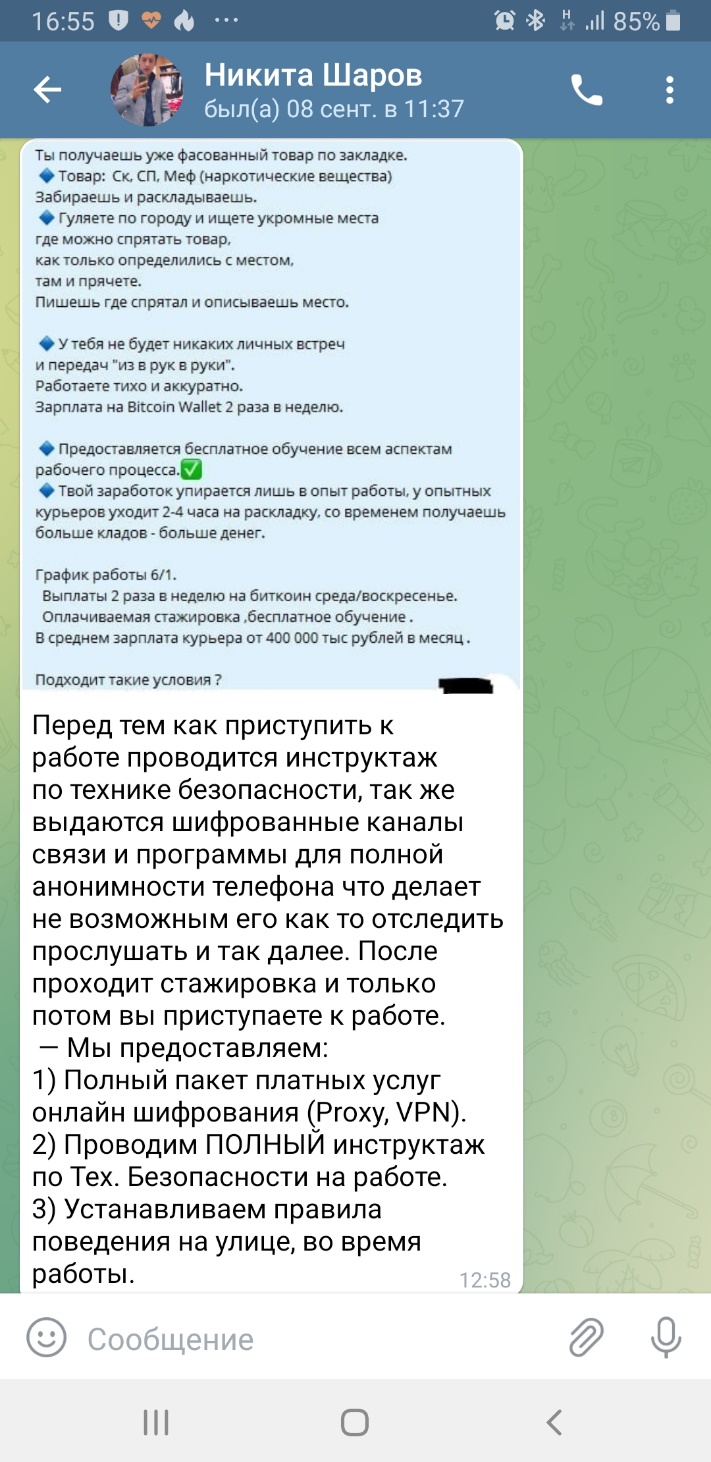 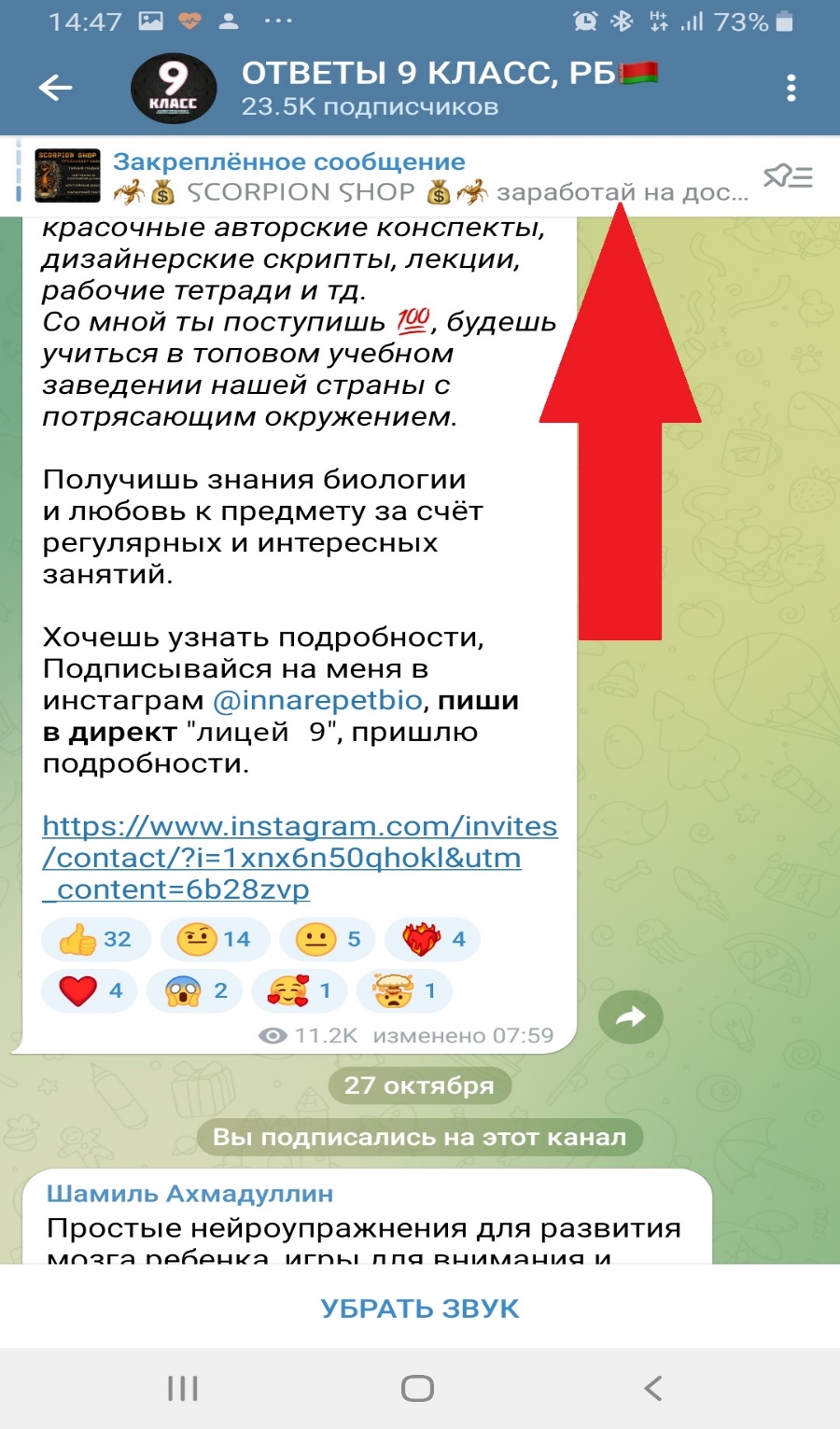 Способы сокрытия незаконного оборота наркотиков, совершаемого в сети Интернет
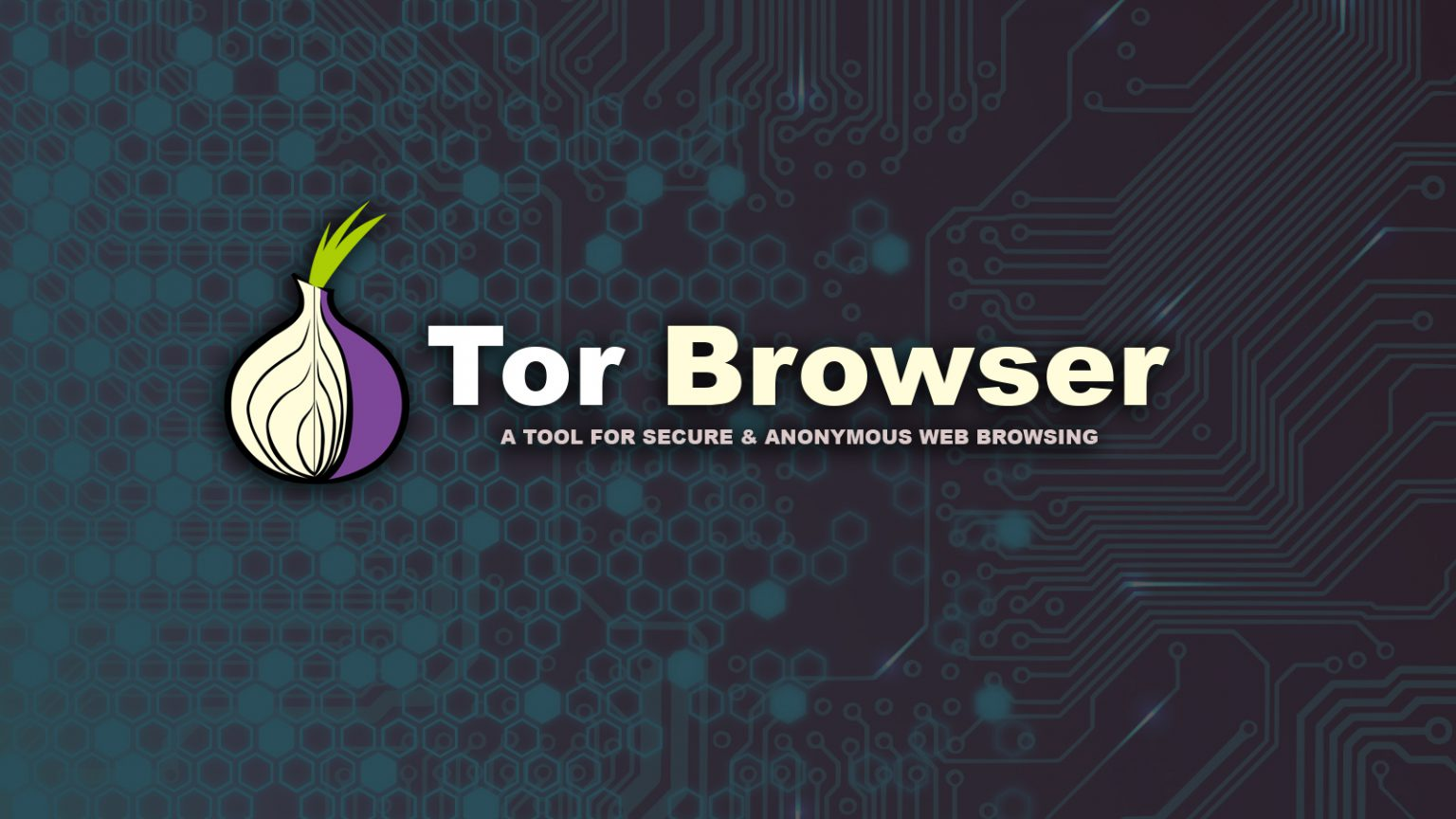 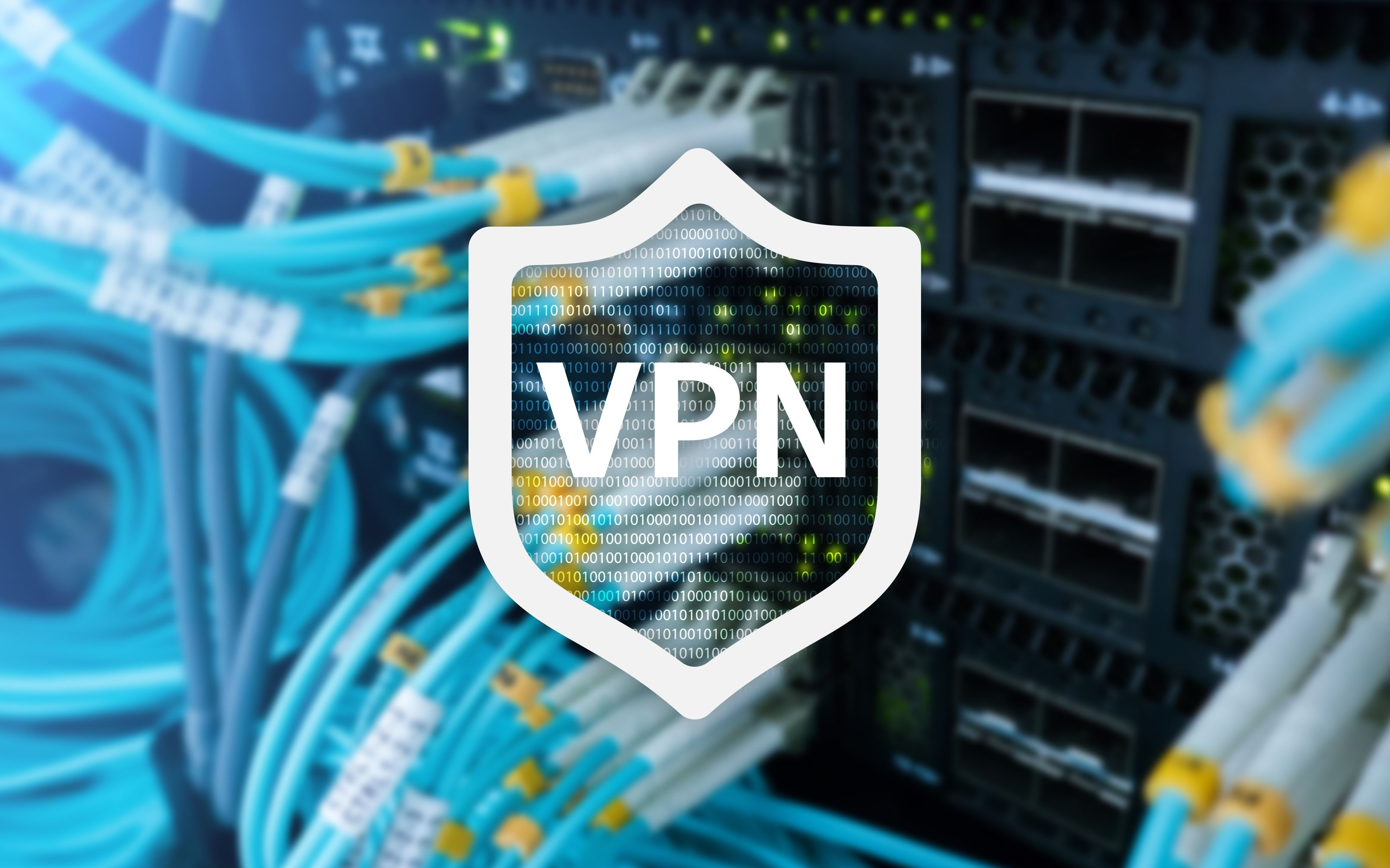 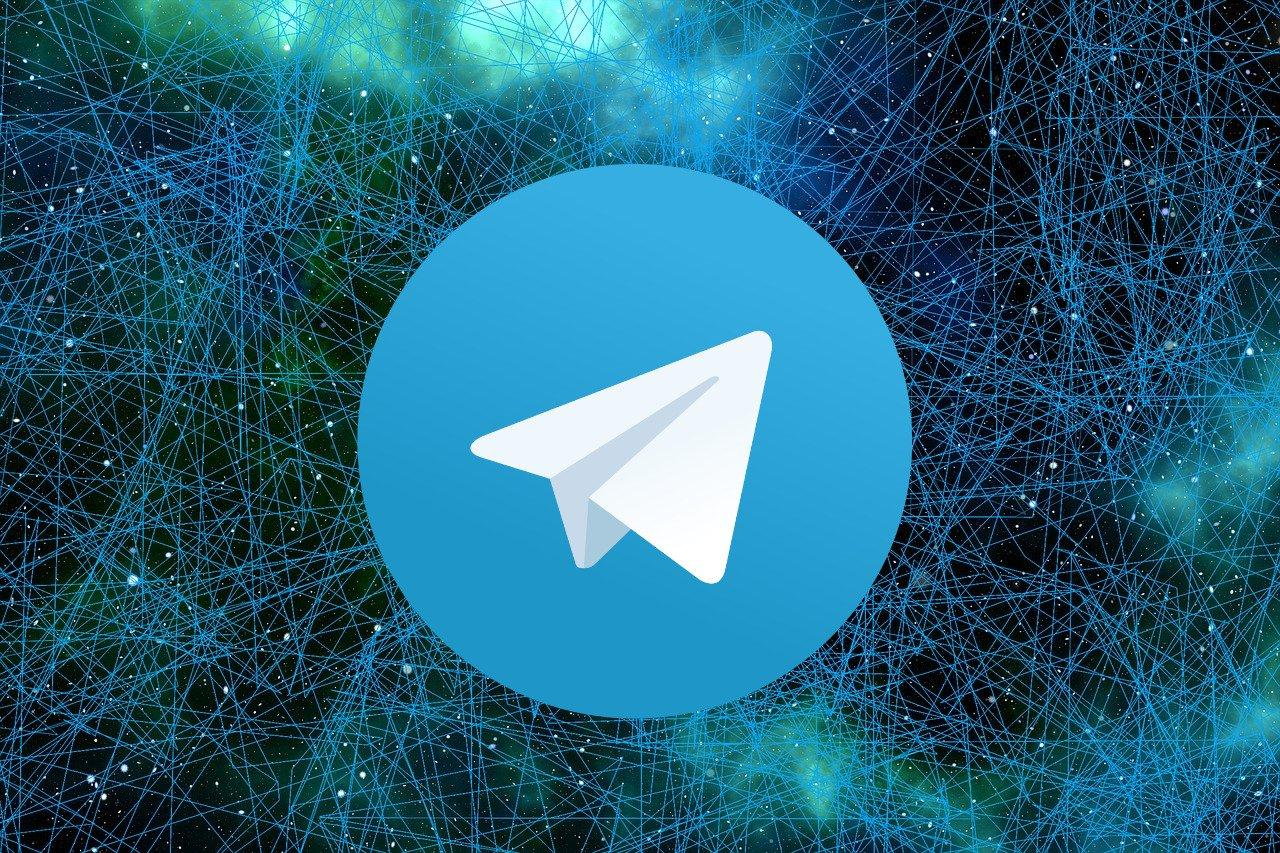 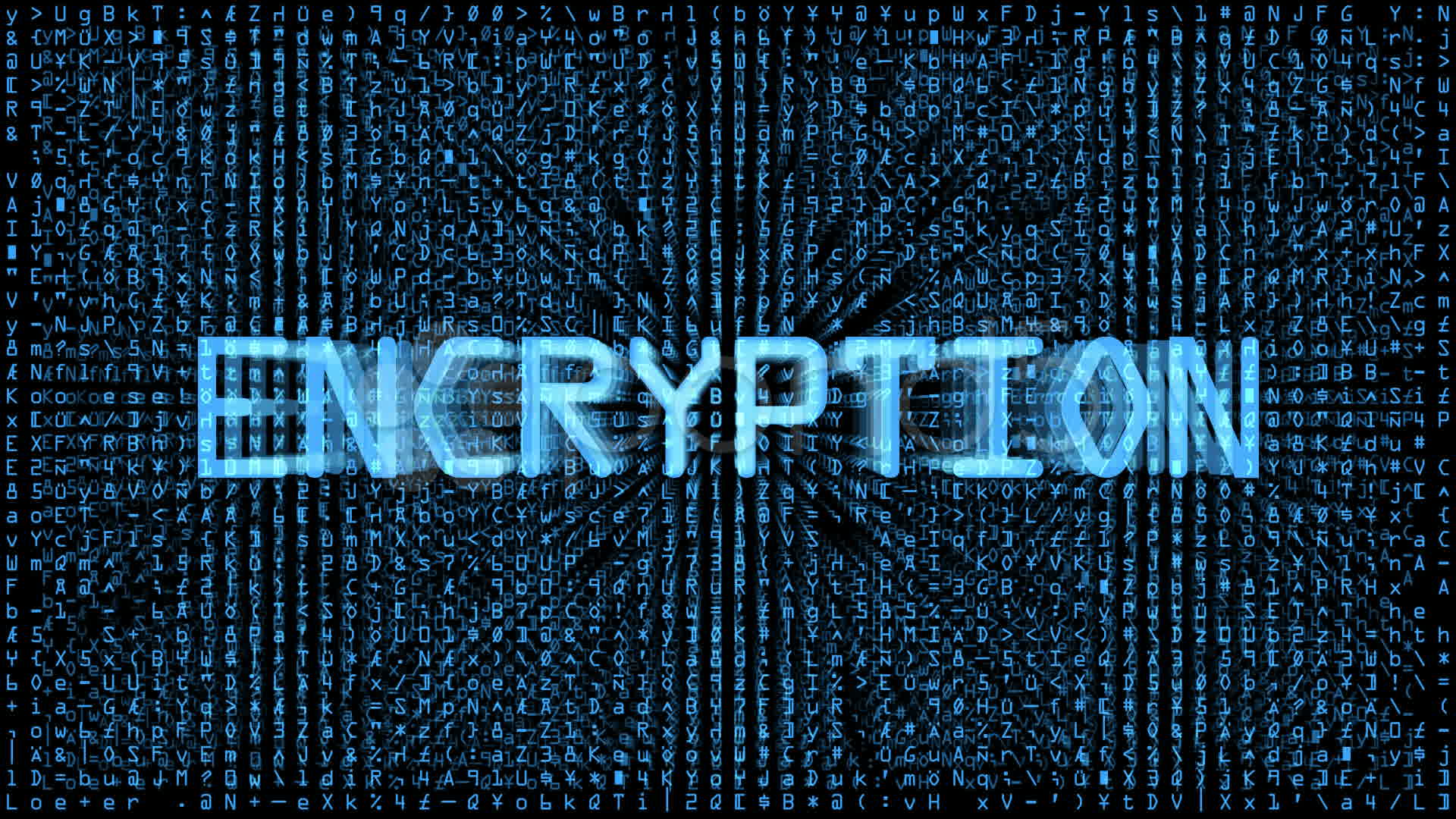 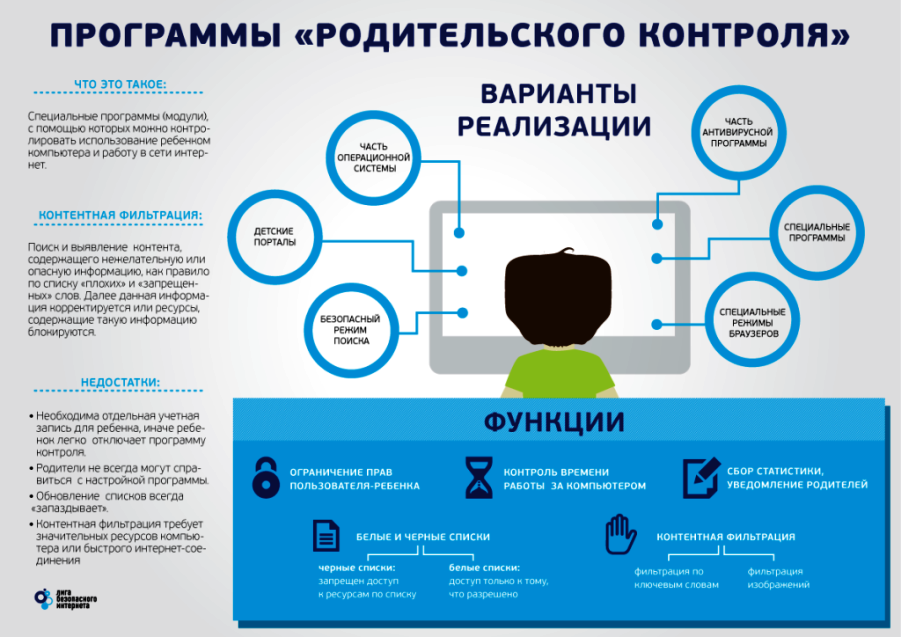 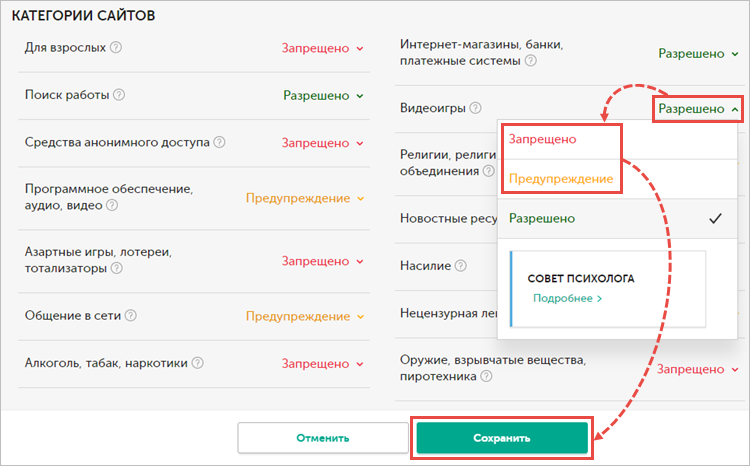 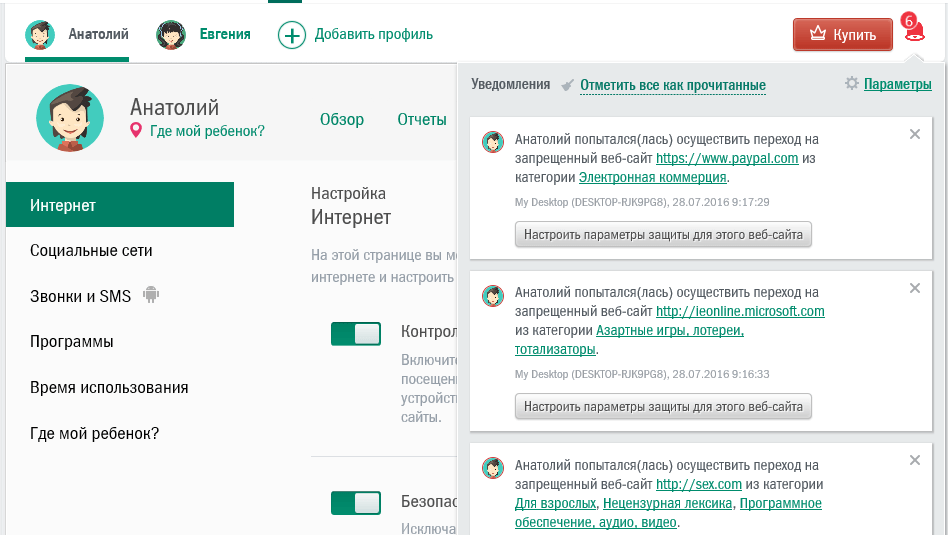 Берегите детей!